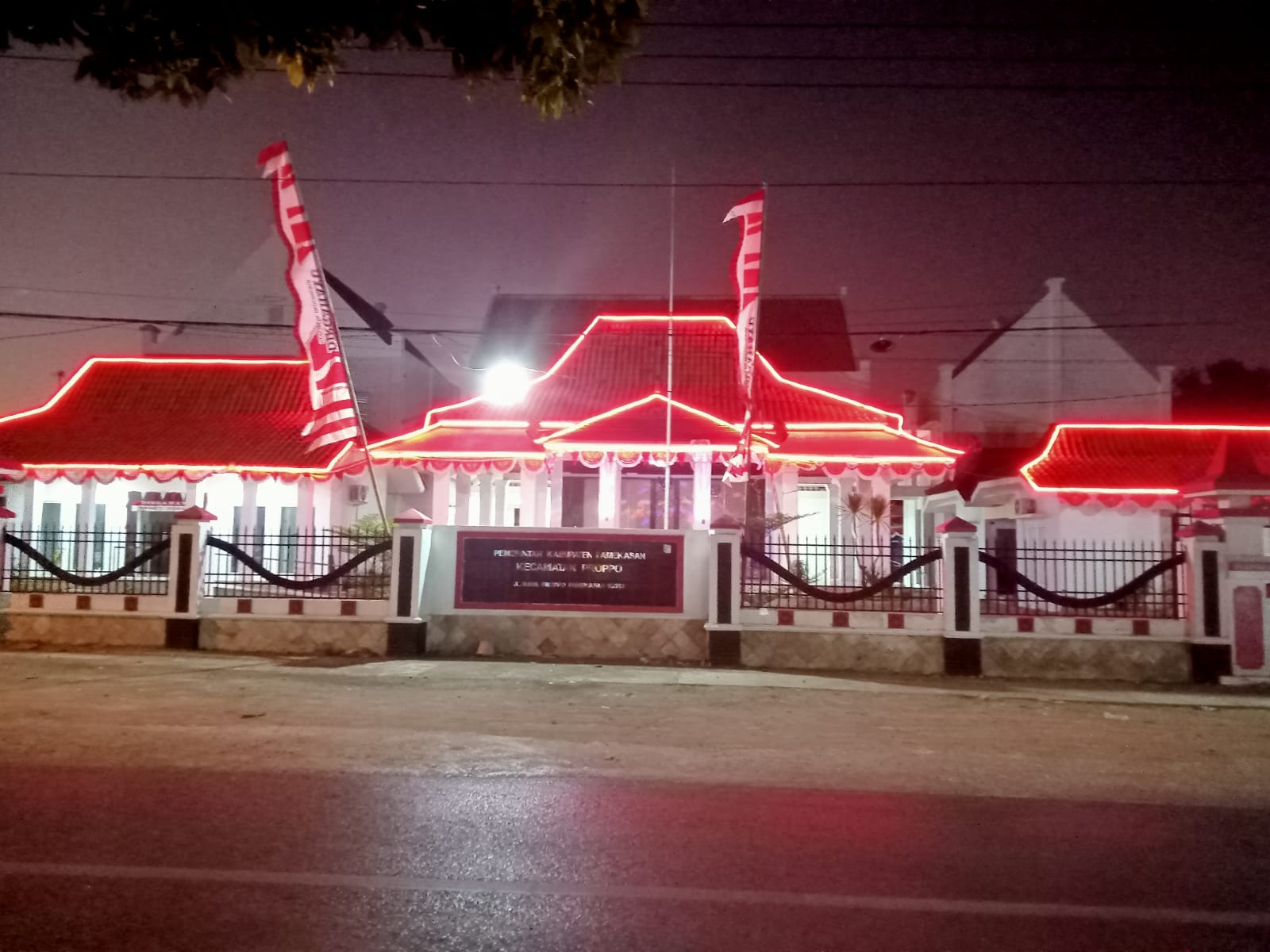 PETUNJUK PELAYANAN INOVASI PUTRA (JEMPUT DAN ANTAR)
MASYARAKAT MENGHUBUNGI PETUGAS MELALUI HP/WA : 081233745580
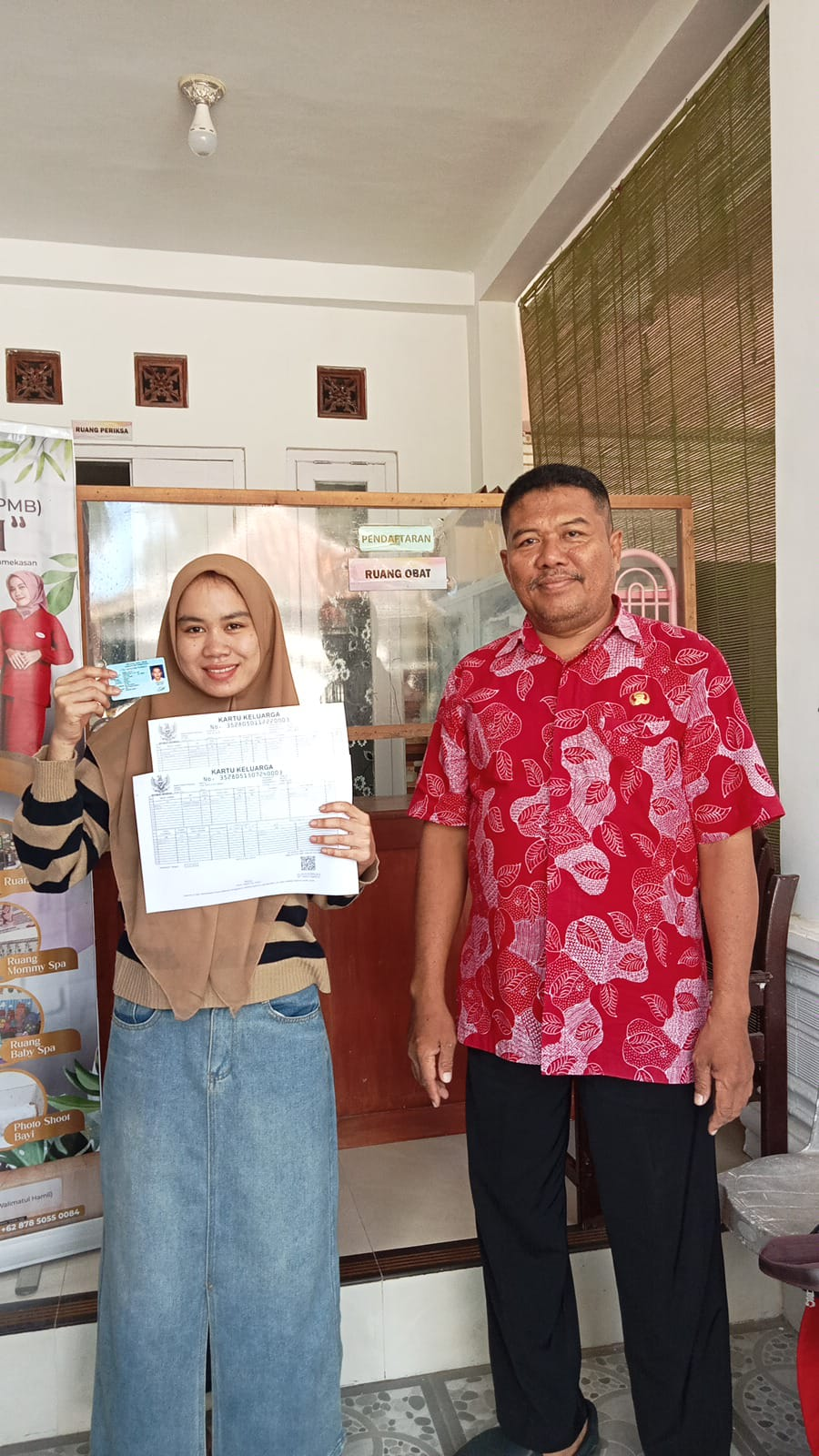 PETUGAS KECAMATAN AKAN MENDATANGI MASYARAKAT YANG MEMBUTUHKAN PELAYANAN TERSEBUT
PETUGAS AKAN MENGECEK SEMUA KELENGKAPAN
PETUGAS AKAN MEMBAWA KE KANTOR KECAMATAN DAN MEREKAP SEMUA PENGAJUAN DARI MASYARAKAT
PETUGAS AKAN MEMBAWA KE DISDUKPENCAPIL
SETELAH SELESAI PETUGAS AKAN MENGANTARKAN HASIL DARI PENGAJUAN MASYARAKAT TERSEBUT
SEKIAN DAN TERIMA KASIH